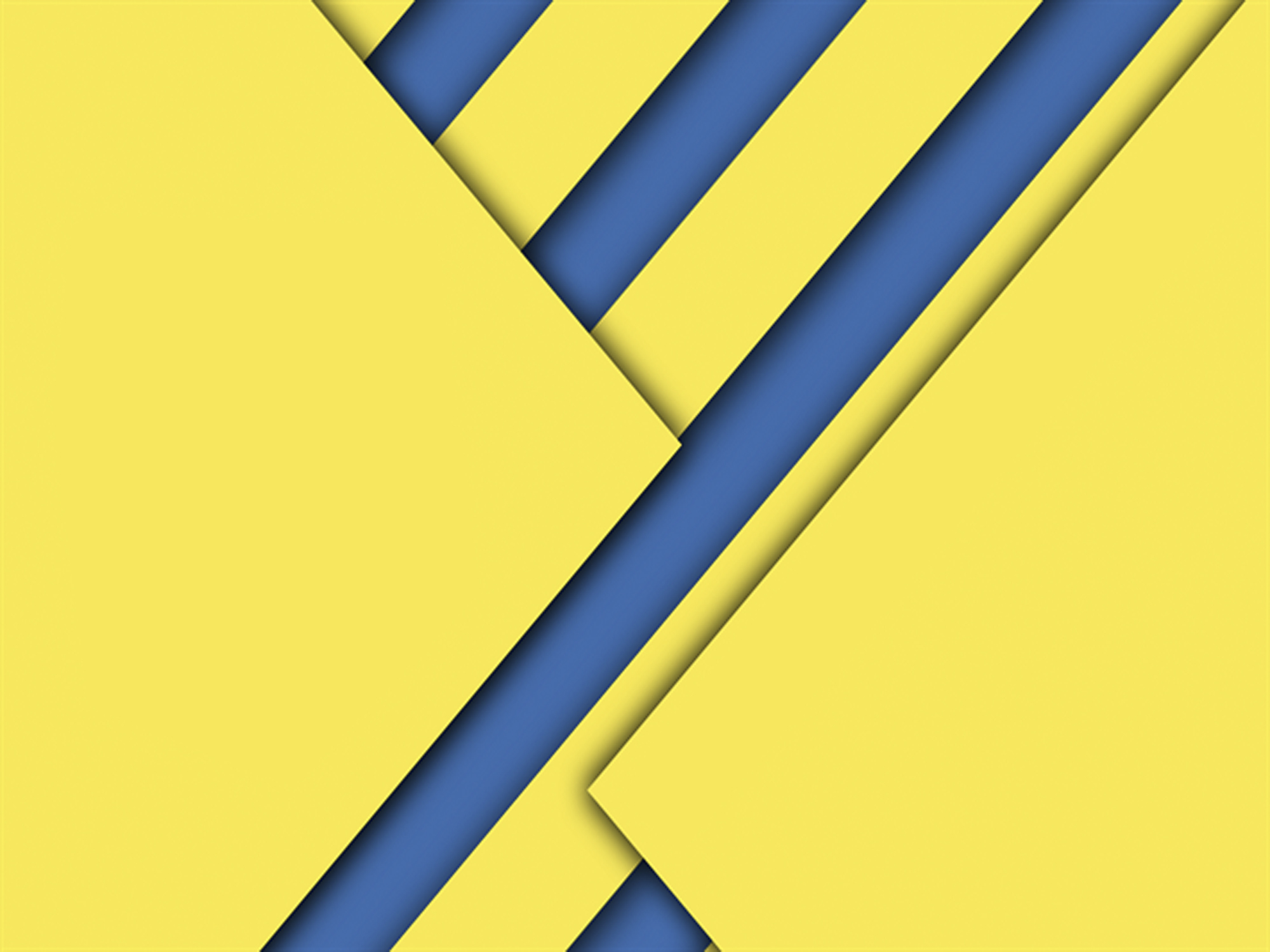 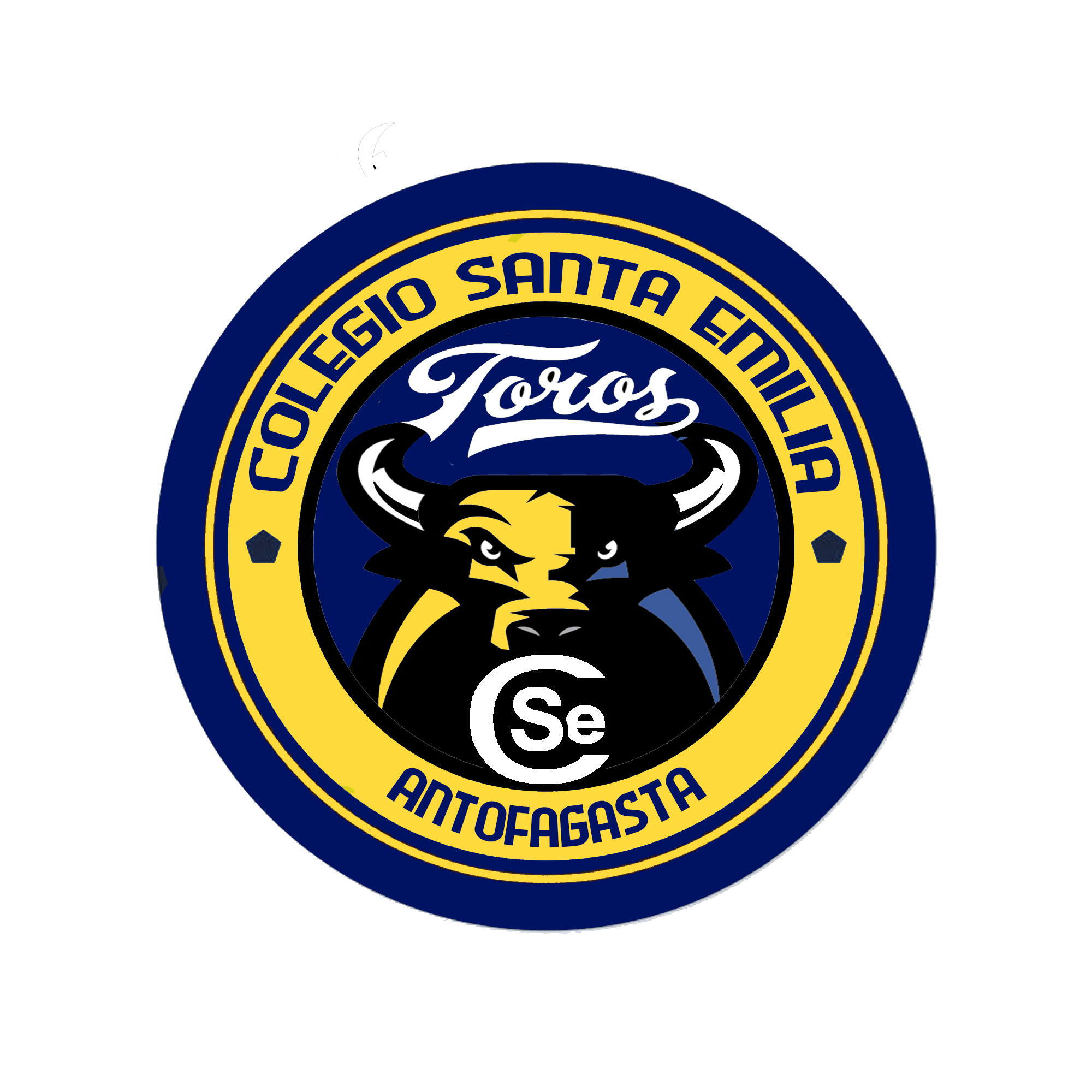 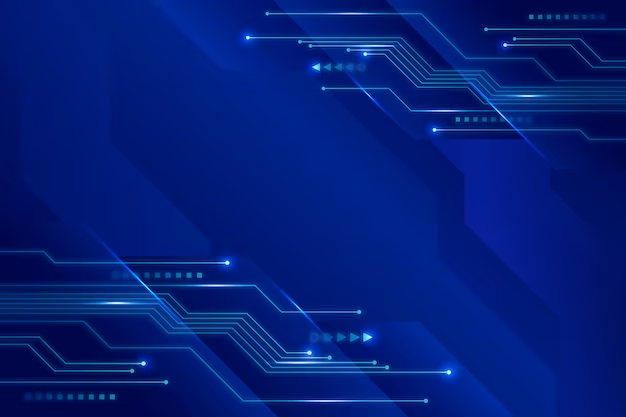 Academias
Temporada 2023
Educar es compromiso 
de todos
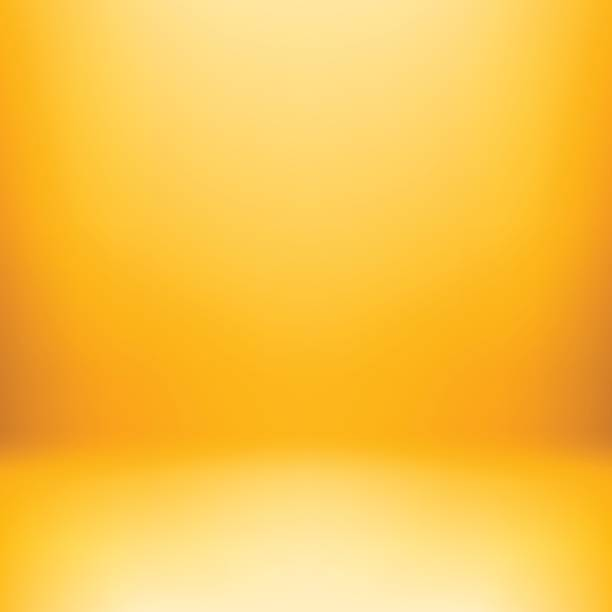 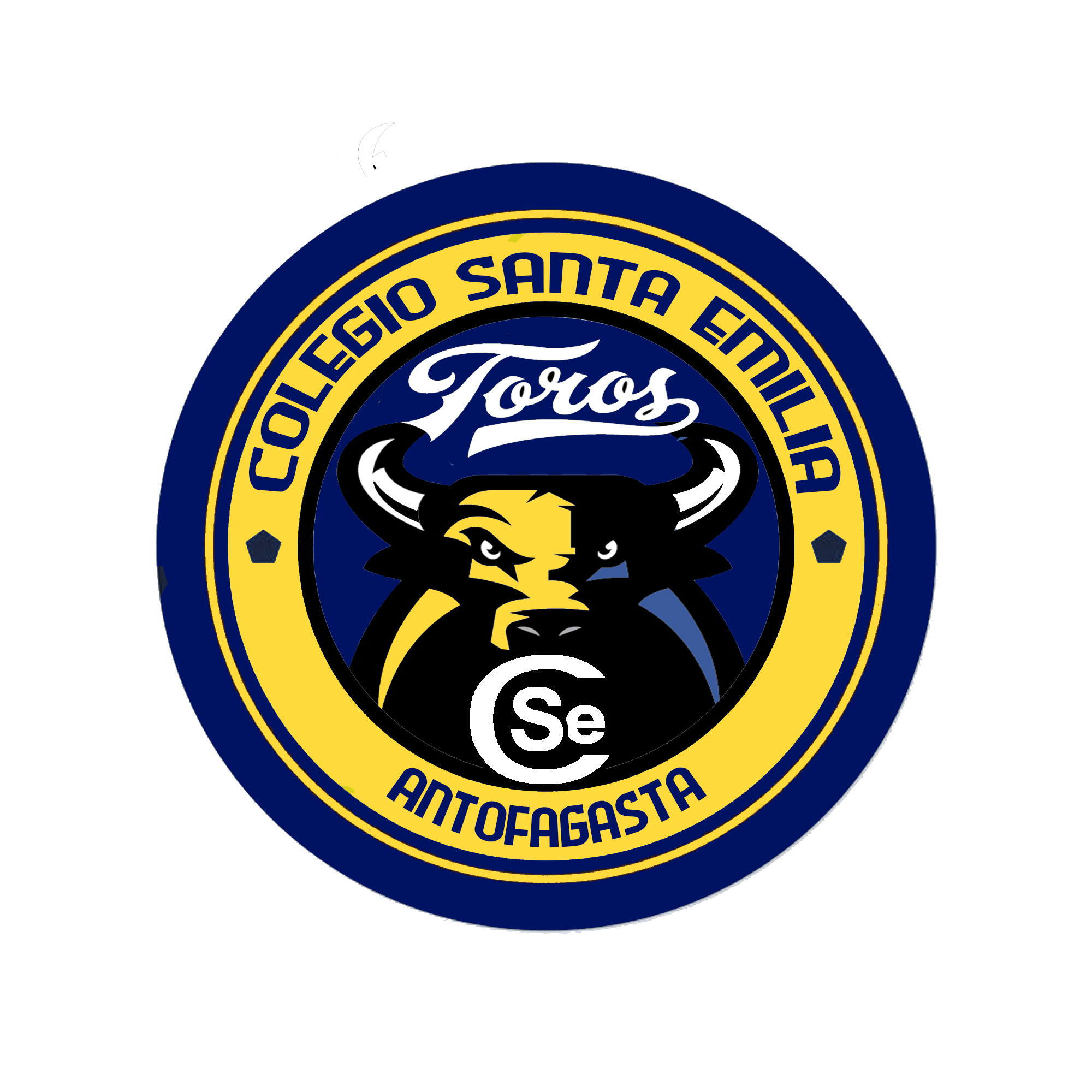 CONSIDERACIONES

Para las academias deportivas los alumnos deben haber presentado el certficado medico que les permite realizar actividad física. Ademas es obligatorio el uniforme de educación física (short o calzas del colegio y polera del colegio).

Para las academias culturales, artísticas o científicas podrán asistir con el uniforme o buzo del colegio.

Trabajarán de forma independiente los TALLERES DEPORTIVOS (AC) que son academias para todos los alumnos que quieran asistir (respetando los cupos), y  LAS SELECCIONES DEPORTIVAS (SE), que serán entrenamientos exclusivos para los seleccionados.

En los deportes: Futbol, basquetbol, voleybol y tenis de mesa desde 6to basico a 4to medio se implementarán selecciones deportivas. Para ellas no habrá inscripciones, sino que el técnico será quien seleccione directamente a los alumnos para cada representación deportiva. Estas selecciones tienen un horario exclusivo para su realización, y no podrá asistir quien no sea citado por el técnico.

Las academias se realizan sin apoderados, sin excepción.

El alumno que se inscribe en una academia debe procurar tener un promedio general 5,8 o superior 

AL INSCRIBIRSE EN UNA ACADEMIA, LA FAMILIA ASUME UN COMPROMISO DE PARTICIPACION, POR LO TANTO LA INASISTENCIA SIN JUSTIFICACION, PODRÁ SER CAUSAL DE PERDIDA DEL CUPO. En este sentido 3 inasistencias durante el mes a una academia sin certificado médico que lo justifique será causal de la pérdida del cupo, estos certificados y/o justificaciones se deben enviar al correo acle@colegiosantaemilia.cl , indicando el nombre, el curso, la academia a la cual no podrá asistir y la fecha de ausencia.

Si el alumno decide abandonar o cambiarse de academia debe informar al correo acle@colegiosantaemilia.cl
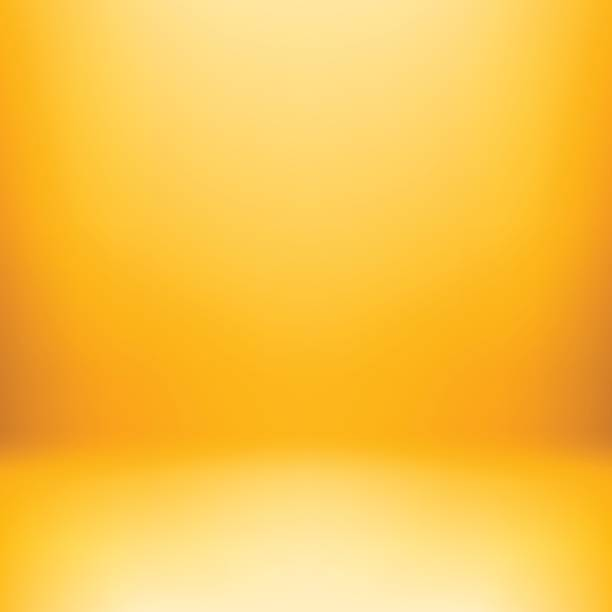 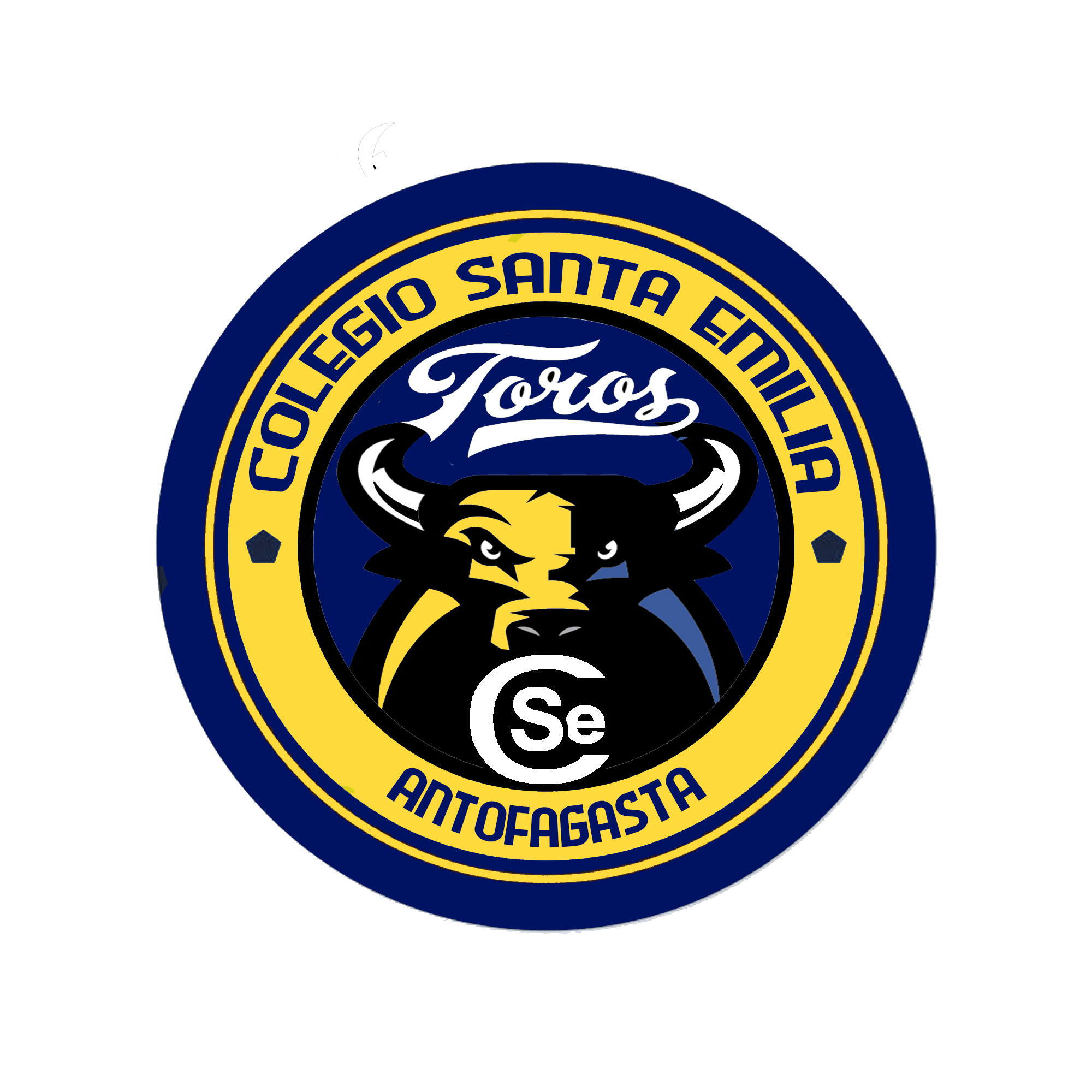 DEFINICIONES

TALLERES DEPORTIVOS (AC)
Tienen como proposito la obtención de experiencias en ambito deportivo, de manera de diversificar el deporte, dando un  primer acercamiento a los fundamentos básicos de cada deporte, poniendo énfasis en el aspecto lúdico y el desarrollo de la motricidad.

Los y las estudiantes lograrán ir desarrollando en su formación deportiva, las habilidades motrices que cada uno/a posee, y tambien el interés por una disciplina particular en su etapa inicial

Se buscará participar en encuentros formativos, representando al colegio, con lo que los alumnos obtendrán sus primeras experiencias de carácter “competitivo” frente a otros pares de otros establecimientos


SELECCIONES DEPORTIVAS (SE)
Son actividades deportivas voluntarias pero selectivas, que tienen la mision de representar a nuestro colegio a nivel escolar, regional, nacional e internacional, cuyo objetivo es la excelenciaa nivel escolar, por lo tanto busca la excelencia en logros deportivos logrando posicionar a nuestro colegio entre los de mejor rendimiento.

En esta etapa los alumnos desarrollan al máximo sus cualidades técnicas, el trabajo en equipo y el desarrollo competitivo de sus habilidades en pos del objetico del equipo.

Los alumnos seleccionados adquieren un compromiso especial asistiendo puntualmente a los entrenamientos pactados por cada técnico y asistiendo a las competencias que se le requiera.